Sri Lanka UN-REDD Programme
Fourth PEB Meeting 

Sri Lanka Foundation
Independence Square
Colombo 07.
17th September 2014
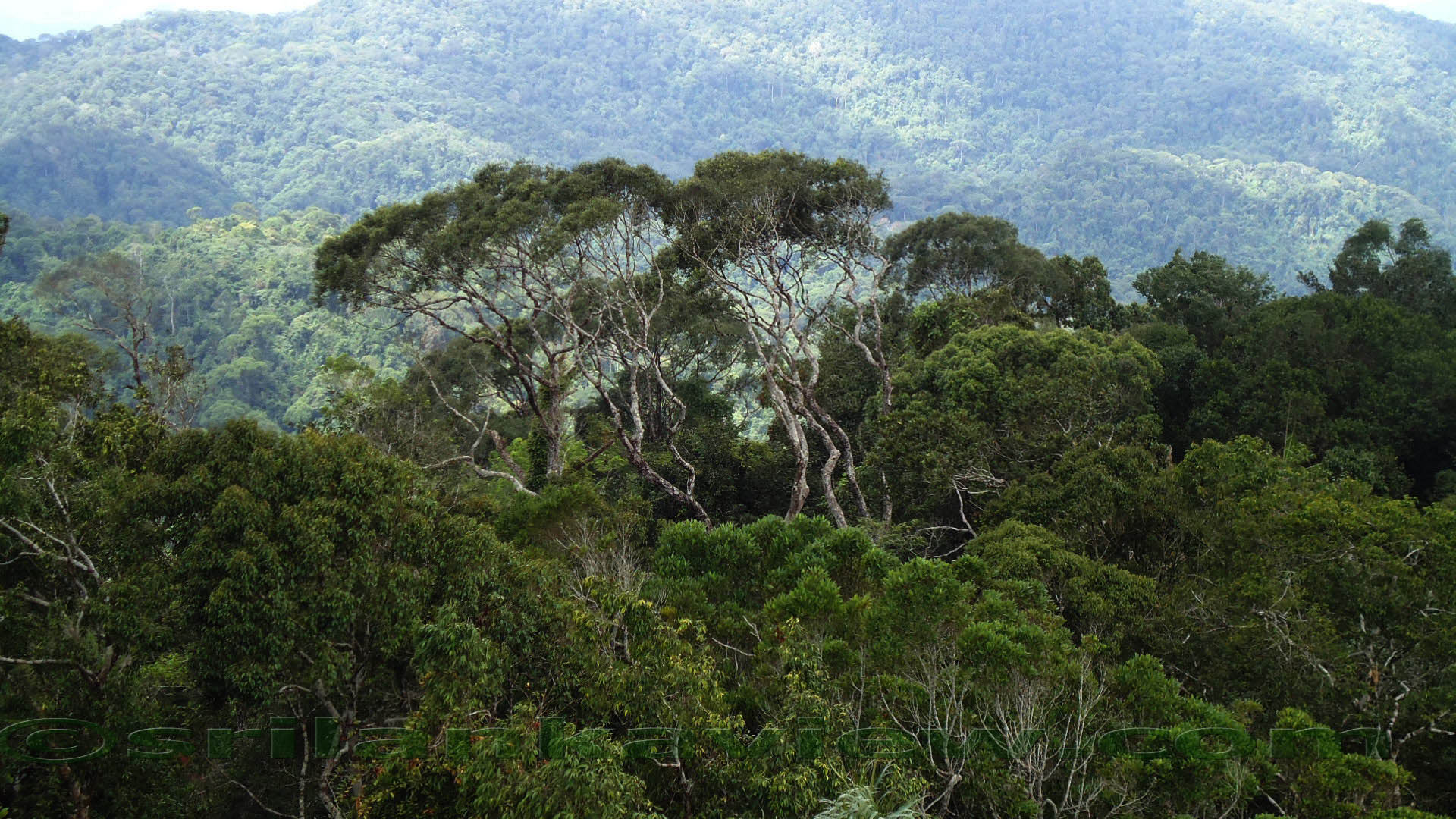 Co-chairs Today

Mr. B.M.U.D. Basnayake
Secretary, Ministry of Environment & Renewable Energy

And

Ms. Beth S. Crawford
FAO Representative in Sri Lanka and the Maldives
Welcome Address

Ms. Beth Crawford
FAO Representative in Sri Lanka and the Maldives
Opening Remarks

Mr. B.M.U.D. Basnayake
Secretary, Ministry of Environment & Renewable Energy
Progress Against Last PEB Decisions/Actions
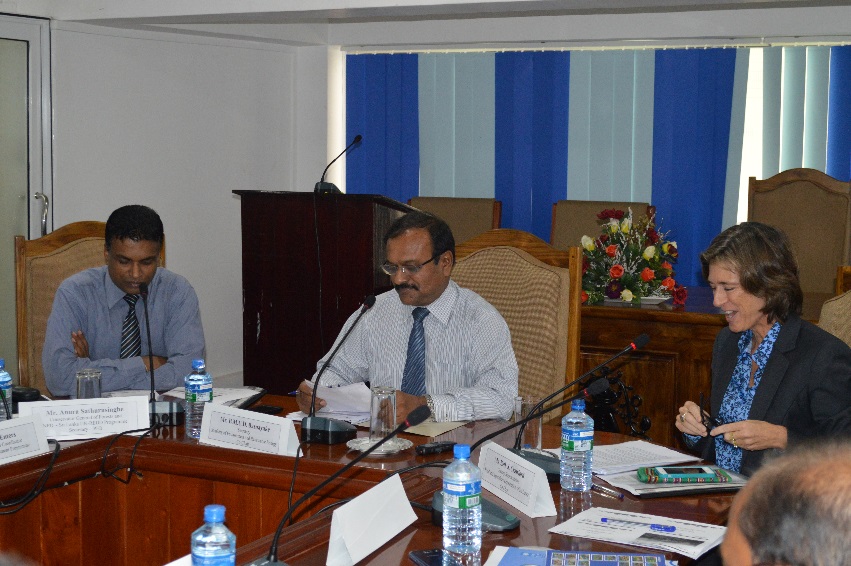 Nalin Munasinghe
National Programme Manager
Sri Lanka UN-REDD Programme
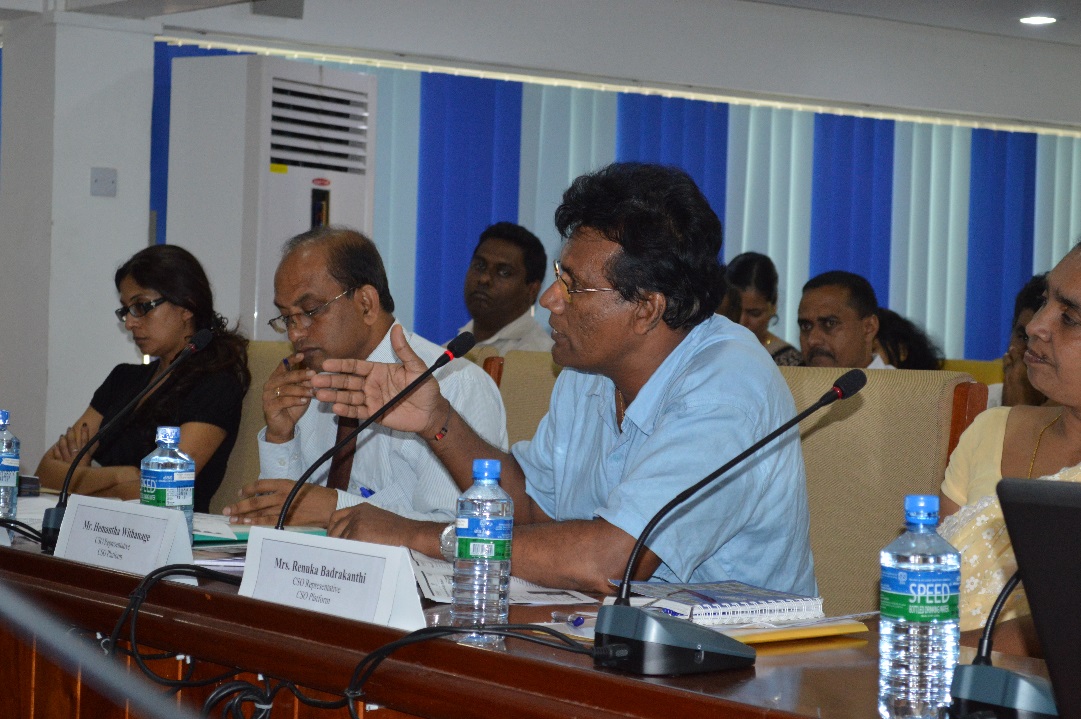 Progress Since Last PEB Meeting of 
22 May 2014
17 September 2014, Colombo


Anura Sathurusinghe
Conservator General of Forests 
National Programme Director – Sri Lanka UN-REDD Programme
Journey since 3rd PEB Meeting
Communications Strategy finalized
Institutional Review completed
Data sharing agreement finalized
CBR+ initiated
Progress Against Annual Targets/Indicators since 3rd PEB Meeting
Instructions
Progress will be reported against the original annual target as per the Government approved National Programme Document. 
Further, the progress will be reported under the outputs covering the Q 3 of 2014  
‘Traffic light system’ is used here as an easy way of capturing the progress



Red means indicator not met and limited progress
Yellow means indicator partly met/in progress
Green means indicator met (by now)
Output 1.1: Broad-based, multi-stakeholder national REDD+ advisory group established










Ou
Output 1.2: National legal, procedural, institutional and capacity needs arrangements for sectors relevant for REDD+ reviewed (i.e. Agriculture, forestry and other land uses)
Output 1.3: National REDD+ Roadmap prepared
Output 2.1: UN-REDD Programme implementation arrangements established
Output 2.2: Capacity Building Action Plan developed for REDD+ (linked to Output 1.2)
Output 3.1: Strategic communication and consultation plan prepared
Output 3.2: Stakeholder engagement in REDD+ readiness process enhanced (incl. FPIC, the private sector engagement)
Output 4.1: Drivers of deforestation and forest degradation, and legal and policy alignment needs identified
Output 4.3: Options for addressing deforestation and forest degradation at sub-national level identified
Output 5.1: MRV  process initiated
Output 5.2: National forest monitoring systems  established
Output 5.3: National forest inventory  designed
Delivery
Anura Sathurusinghe

npd.redd.sl@gmail.com

Thank You
Website: http://www.un-redd.org
Key findings and recommendations of the Institutional Review

Mr. R S Kulatunga
Additional Conservator General of Forests
(Protection, Operation & Management)

Presentation
Open discussion 


Chair – Ms. Beth S. Crawford
FAO Representative in Sri Lanka and the Maldives
Issues for PEB Decisions
Chair – Mr. B.M.U.D. Basnayake
Secretary, Ministry of Environment & Renewable Energy

Presenter – Mr. Nalin Munasinghe
National Programme Manager 
Sri Lanka UN-REDD Programme

 Internal Review
Revision of activities under output 4.3 and reallocation of   funds 
Appointing a full-time Chief Technical Advisor (CTA)
Internal Review - Reasons for postponement
Further discussion required on role of consultant
Insufficient time to prepare and conclude activities before PEB meeting
Further discussion required on the need for independent review, or whether the task can be done internally
Scope of the review: to include management issues only, or include assessment of performance and delivery
Revision of activities under output 4.3 and reallocation of funds
The scope of CBR+ overlaps with Output 4.3
Received an additional USD 400,000
The proposed revision is to best utilize this additional investment and to take strong ownership at the grassroots level by the NP
freed-up amount of US$ 95,000 will be used to ensure strategic coordination and alignment between CBR+ and NP (through Output 4.3)
These activities will ensure full integration of CBR+ investments into the national REDD+ readiness process
Hence, the following adjustments and restructuring are proposed
Revision of activities under output 4.3 and reallocation of funds
Proposed reallocation of the freed up amount
Appointing a full-time Chief Technical Advisor (CTA)
To facilitate greater integration between different outcomes and outputs
To provide more consistent and timely support to PMU and implementing partners in-country
To ensure effective role as focal point for all technical backstopping by UN agencies
Date and venue of the next PEB meeting 
&
Any Other Business
Chair - Mr. B.M.U.D. Basnayake
Secretary, Ministry of Environment & Renewable Energy
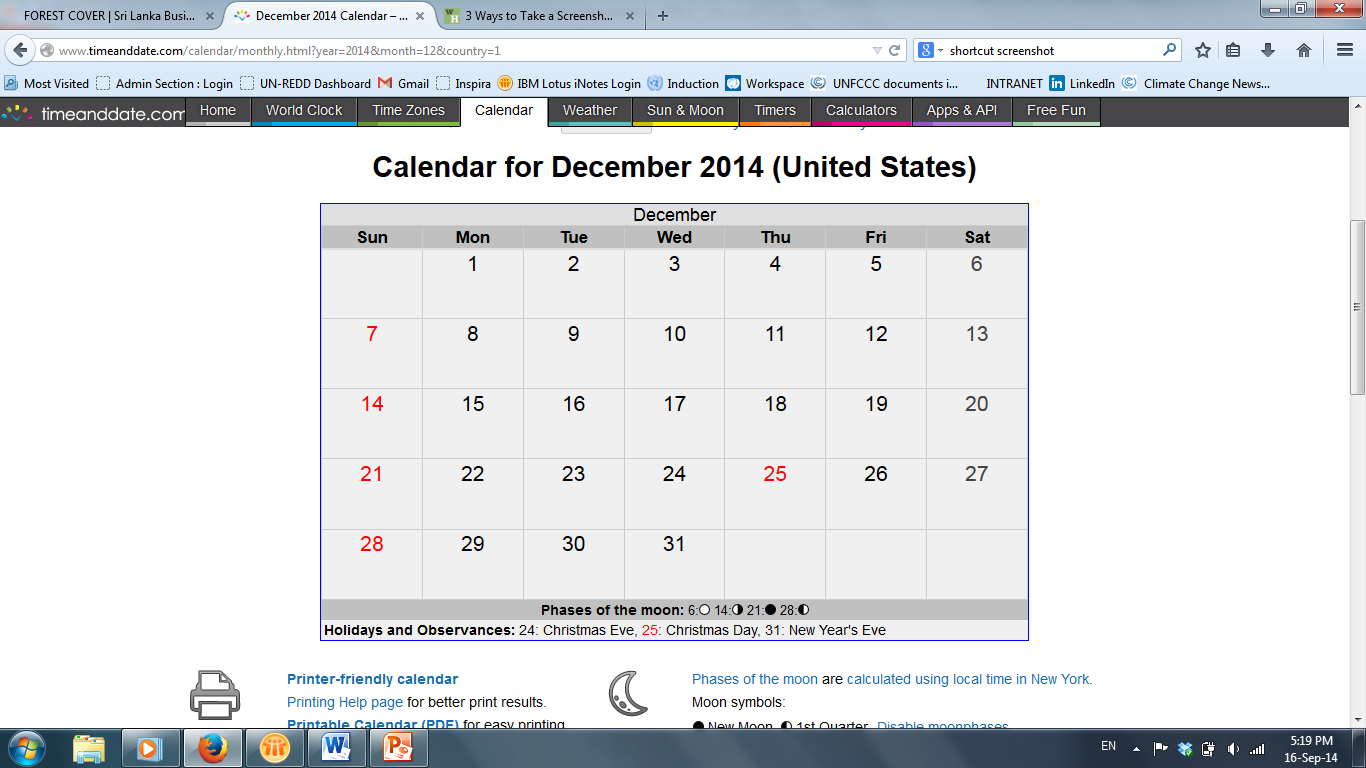 Wrap Up and Closing Remarks
Chair – Ms. Beth S. Crawford
FAO Representative in Sri Lanka and the Maldives
End of the Meeting